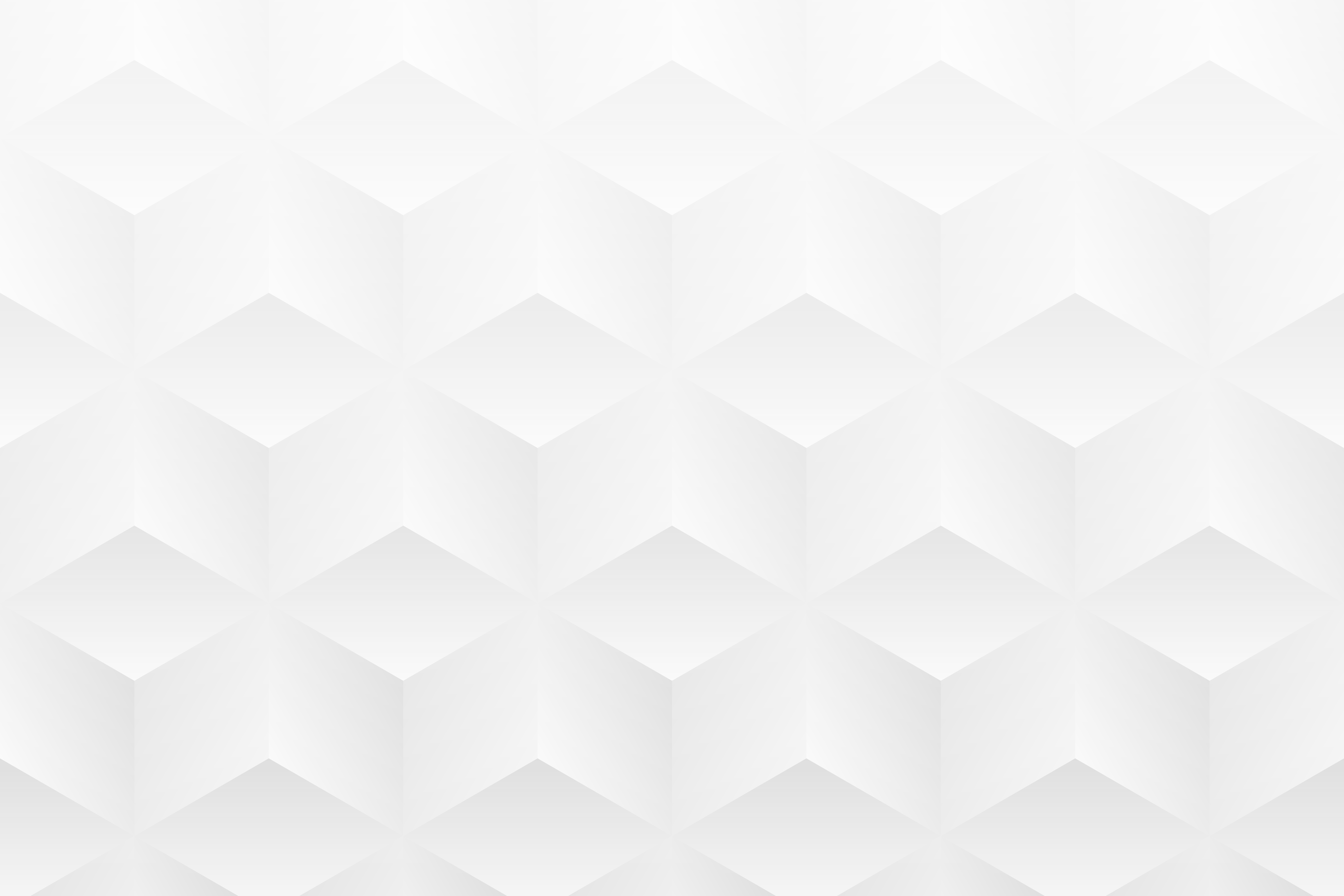 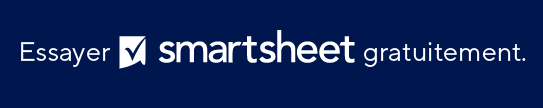 MODÈLE DE MISE EN ŒUVREANNUELLE POUR POWERPOINT
Remarques sur l’utilisation de ce modèle
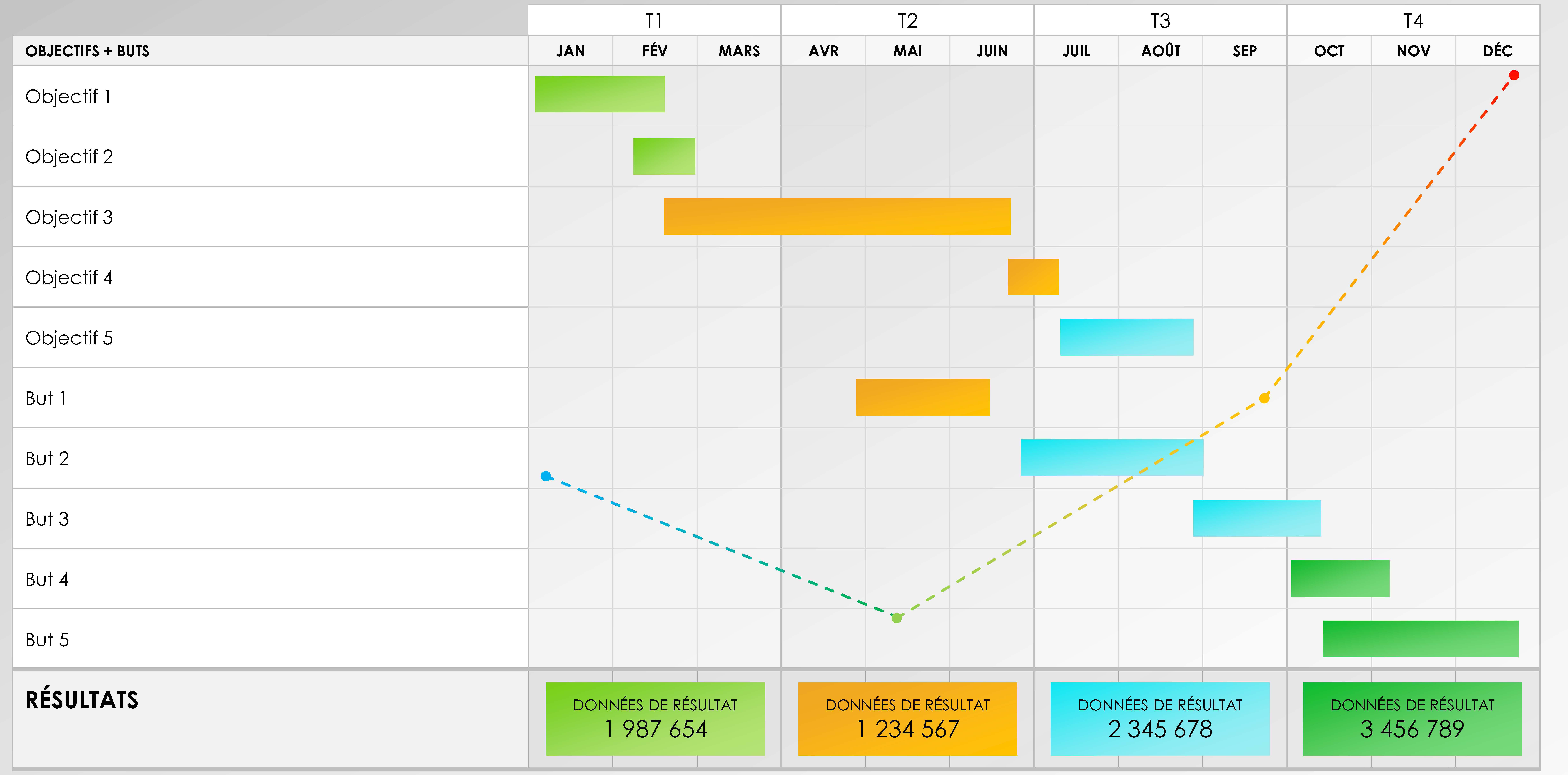 Saisissez les objectifs et les buts dans la zone du diagramme. 

Ajustez les barres pour chaque tâche afin de représenter sa durée.  Ajoutez des dates jalons et des informations supplémentaires dans chaque barre ou dans la zone du diagramme. Résumer les résultats dans la ligne du bas.
Re-marques
Re-marques
Re-marques
Re-marques
Re-marques
Re-marques
Re-marques
Re-marques
Re-marques
Re-marques
DONNÉES DE RÉSULTAT
DONNÉES DE RÉSULTAT
DONNÉES DE RÉSULTAT
DONNÉES DE RÉSULTAT
ÉCHÉANCIER DE LA MISE EN ŒUVRE ANNUELLE
EXEMPLE
DONNÉES DE RÉSULTAT
1 987 654
DONNÉES DE RÉSULTAT
1 234 567
DONNÉES DE RÉSULTAT
2 345 678
DONNÉES DE RÉSULTAT
3 456 789
EXEMPLE D’ÉCHÉANCIER DE MISE EN ŒUVRE ANNUELLE